Présentation et rôle des LabexPh Bompard, LaSIPS
Plan
- les labex
- leurs objectifs recherche et formation
- les moyens et les communautés
- leur gouvernance
- les interfaces / les vides / les superpositions
- leurs rôles possibles en recherche, en formation, au service de l’IDEX
- leur rôle structurant
- émergence de communautés / départements ?
15/06/2012
School of Basic Sciences 15/06/2012 
Ph Bompard
1
Les labex de Paris Saclay
Palm 		Physique Atomes Lumière Matière 
P2IO 		Physique Deux Infinis Origines
NanoSaclay 	Nanosciences et nanotechno
LaSIPS 		Lab Systèmes et Ingénierie Paris Saclay
Lermit 		Lab Exc Research Medication Innovative Therapeutics
SPS  		Saclay Plant Sciences
L-IPSL 		Labex Institut PS Laplace 
Charmmmat 	Chimie Architect. Molécul. Multifonct. Matériaux
BASC 		Biodiversité Agro-écosystèmes Société Climat
LMH 		Labex Mathématique Interfaces Hadamard 
ECODEC 		Economics Decision Sciences
Digiworlds 	Distributed data, programs and architectures
15/06/2012
School of Basic Sciences 15/06/2012 
Ph Bompard
2
Objectifs des labex : interfaces entre disciplines et focus sur des topics transverses ou des enjeux (extraits doc b)
Palm: Physique, atomes, lumière, matière
transverse actions aiming at developing the interactions between communities working in different subfields, and at the interfaces with other disciplines
three selected focus topics: entanglement and quantum correlation, slow and emergent dynamics in out of equilibrium systems, ultra-fast processes

LaSIPS: Sc Ingénierie et Systèmes
to promote the development of a strong multidisciplinary approach and “systems” vision in Engineering and the Life Sciences within three scientific interrelated areas (Mechanical Engineering, Bio & Medical Engineering, Electrical Engineering)
cross-disciplinary projects focused on three major global challenges: sustainable development, energy, and health

LERMIT: médicaments et thérapeutiques innovantes
three major classes of diseases : cancer, cardiovascular diseases, and infectious and immune diseases.
The goal of LERMIT is thus to foster interdisciplinary research at the interface between chemistry, physico-chemistry and biology. 
Organized around three main topics: TARGETS, RESISTANCE and DELIVERY.
15/06/2012
School of Basic Sciences 15/06/2012 
Ph Bompard
3
Moyens et communautés
Moyenne nationale
 première vague Iabex : 100 M€ par an sur 10 ans pour 100 labex retenus
	=> 1 M€ par an par labex en moyenne sur 10 ans
	(espéré 1.5 M€ …)
deuxième vague: sur 8 ans (…)

Palm		17 M€	700 chercheurs
P2IO		14 M€	493 chercheurs	
SPS			12 M€	164 chercheurs
LaSIPS 		9 M€	550 chercheurs		
CHARMMAT 	9 M€	260 chercheurs
Digiworlds		9 M€	350 chercheurs	
Lermit		19 M€	 170 chercheurs
NanoSaclay 	12 M€	461 chercheurs				
LMH		10 M€	312 chercheurs
ECODEX		8,5 M€	190 chercheurs		Total	15.6 M€ /an x 8 an
BASC		5 M€	?				 > 3700 chercheurs
=> 50/100 ch équiv plein temps ?
15/06/2012
School of Basic Sciences 15/06/2012 
Ph Bompard
4
Actions des labex en recherche et en formation
Recherche
Projets “émergence” (post doc un an)	tous
Contrats doctoraux 			tous
Projets interlabex			tous 	=> appel d’offre inter Triangle de la Physique
Journées scientifiques labex		tous
Chaires junior			Palm, …
Chaires senior			Palm, …
Soutiens à manifestations scientifiques	tous

Formation 
Plateformes pédagogiques		Palm, LaSIPS,  …
Fonctionnement TP 			NanoSaclay, …
Ecoles d’été pour doctorants		LaSIPS, …
Propos. masters interétablissements	Charmmmat, …
Bourses de master 			NanoSaclay; LaSIPS, 
Bourses de stage international		NanoSaclay, LaSIPS, ..
« Student chapters »		IOGS, NanoSaclay, LaSIPS, …

						… Echanges et convergences entre labex …
15/06/2012
School of Basic Sciences 15/06/2012 
Ph Bompard
5
Autres actions des labex
Valorisation (…)
Appui sur SATT, IRT, IEED …. ???

Science et Société 
MISS					tous 
Enseignement dans les écoles, lycées, IUT	NanoSaclay, LaSIPS, …
Soutien à manifestations “art et science”	LaSIPS, …


=>  coordination et convergence par les acteurs …
15/06/2012
School of Basic Sciences 15/06/2012 
Ph Bompard
6
Fonctionnement d’un Labex
IRT
Autres labex
Etablissements
FCS
UPS
Dpts,SoEIST
Equipex
CNRS, CEA, ONERA
Actions à définir
vis-à-vis UPSa …
Actions interlabex
Comité de pilotage
LaSIPS
=> action structurante
vis-à-vis des communautés
Appels d’offre
Soutiens directs
Labos
Formations
15/06/2012
School of Basic Sciences 15/06/2012  Ph Bompard
7
Un première étape pour l’Université Paris-Saclay en 2014 (Cl Chappert)
Portail « recherche »
/ « innovation »
Portail « formation »
Université Paris-Saclay
…
gouvernance
School A
School B
Actions de l’IDEX :
réseaux, 
instituts,
etc…
Etablissements
Filières « métiers »
personnels, étudiants,

moyens, hébergement
moyens, 
hébergement
…
DEPARTEMENTS
Laboratoires
& FR, IFR, …
ED 1
ED 2
ED 3
Etat (transitoire) de démarrage de l’UPSa
8
School of Basic Sciences 15/06/2012  Ph Bompard
15/06/2012
Contrôle d’un Labex: exemple LaSIPS
IRT
Autres labex
Etablissements
FCS
UPS
Dpts, SoEIST
Equipex
CNRS, CEA, ONERA
Contrôle par le haut
Comité des tutelles
de droit
LaSIPS
Collège des directeurs
de droit
Comité de pilotage
Conseil scientifique
½ élus, ½ externes
Élus par le collège
Contrôle par la base
Contrôle externe
Labos
Formations
… empilement des comités et conseils
15/06/2012
School of Basic Sciences 15/06/2012  Ph Bompard
9
Outils Labex, IDEX et communautés ?
les Labex (comme les RTRA) sont implicitement structurants
	(génération de collaborations aux interfaces disciplinaires, sur des sujets émergeants / enjeux sociétaux)
mais n’ont pas reçu cette mission 

l’IDEX est structurante de part sa mission. 
Elle utilise une démarche de type labex (ex appel d’offre doctorants interdisciplinaire)

les labex sont gouvernés comme des IDEX miniatures, ou des départements, … ou des instituts, …
=> similitudes et emboitements des gouvernances => simplifications ?
15/06/2012
School of Basic Sciences 15/06/2012 
Ph Bompard
10
Les labex peuvent ils structurer toutes les communautés de l’ UPSa ?
les Labex n’ont pas été conçus pour paver l’espace scientifique de Saclay

labex avec réductions thématiques
	Ex: Digiworlds  <  Digiteo(Ex)

projets labex non labellisés
	- MolCell: 		bases Moléculaires fonctions Cellul.
	- LiPhyMed: 		Lien Physique Médecine
	- Neuroscalex: 		Neurosciences multiéch. interfaces
	- Alias: 		Lien Aliments Santé
	- 6S: 			Sciences Sociales Société
	- LISI: 			Sciences Interdiscip. Innovation

initiatives « labex –like » de l’IDEX:  biologie des systèmes,  …
15/06/2012
School of Basic Sciences 15/06/2012 
Ph Bompard
11
…. différentes routes vers une structuration des communautés (en départements) ?
1) IDEX -> UPSa et Schools -> dpts

2) CAC -> Sénat -> collèges -> dpts

3) IDEX -> Ecoles Doctorales -> communautés -> dpts

4) Labex -> communautés -> dpts (disciplines ou enjeux)

5) IDEX -> instituts, programmes -> dpts (enjeux)
=> Nécessité de choisir  et coordonner les approches
… mais aussi de définir le rôle des départements
15/06/2012
School of Basic Sciences 15/06/2012 
Ph Bompard
12
Merci de votre attention !
15/06/2012
School of Basic Sciences 15/06/2012 
Ph Bompard
13
Oral IDEX
15/06/2012
School of Basic Sciences 15/06/2012  Ph Bompard
14
CAC: Groupe de réflexion SoE
Structuration des départements dans l’IDEX
Deux schémas possibles
+ : Lisibilité, pilotabilité, 
spécificités des Schools
So Basic
So Eng
- : dispersion communautés
scientifiques
FMJH
Math
Math
Math
STIC
STIC
STIC
Digiteo/world
15/06/2012
School of Basic Sciences 15/06/2012  Ph Bompard
15
CAC: Groupe de réflexion SoE
Structuration des départements dans l’IDEX
Deux schémas possibles
+ : communautés scientifiques
visibilité « Recherche »
So Basic
So Eng
- : académisme des dpt,
schools réduites formation
FMJH
Math
Math
Math
STIC
STIC
STIC
Digiworld
15/06/2012
School of Basic Sciences 15/06/2012  Ph Bompard
16
Objectifs des labex : interfaces entre disciplines et focus sur des topics transverses ou des enjeux (extraits doc b)
LMH: Math and Interactions
 to create new scientific communities at borders of math
- Math and Life Sc, Math and Eng, (mature)
- Math and Fund Physics, Math and ICST
Hadamard Doctoral School

BASC:  Biosphere, Agriculture, Société et Climat
highly interdisciplinary approaches to study socio-ecological systems including: climate sciences, biogeochemistry, evolutionary biology, population and quantitative genetics, ecology, agronomy, social sciences, economics, etc
15/06/2012
School of Basic Sciences 15/06/2012 
Ph Bompard
17
La page Labex du site FCS
LASIPS : une vision pluridisciplinaire et une approche « systèmes » en ingénierie appliquée à trois secteurs clef : le développement durable, l’énergie et la santé.
LERMIT : un rassemblement de biologistes, médecins et chimistes pour concevoir et réaliser des médicaments du futur.
NanoSaclay : des projets phares en nanoscience et nanotechnologie (électronique du futur, nano-médicaments, contrôle de l'énergie).
PALM : la physique fondamentale et appliquée (matière condensée, physique atomique et moléculaire, optique, lasers et lumière extrême). 
P2IO : une réponse aux grandes questions, de l'infiniment petit (physique des particules) à l'infiniment grand (cosmologie).
SPS : la biologie végétale appliquée à des problèmes scientifiques stratégiques tels que la compréhension des mécanismes à l’œuvre dans les végétaux.
CHARMMMAT : les chimie, physique et informatique au service des attentes de la société en matière de traitement du CO2 et de polluants
BASC : l'étude de l'impact des activités humaines sur les écosystèmes
LMH : l'ouverture thématique notamment autour des sciences de la vie et de l'ingénierie
ECODEC : la régulation de l’économie au service de la société
DigiWorlds : les grandes thématiques qui sont au cœur de la conception des grands systèmes d'information et de communication de demain
15/06/2012
School of Basic Sciences 15/06/2012 
Ph Bompard
18
Oral IDEX
15/06/2012
School of Basic Sciences 15/06/2012  Ph Bompard
19
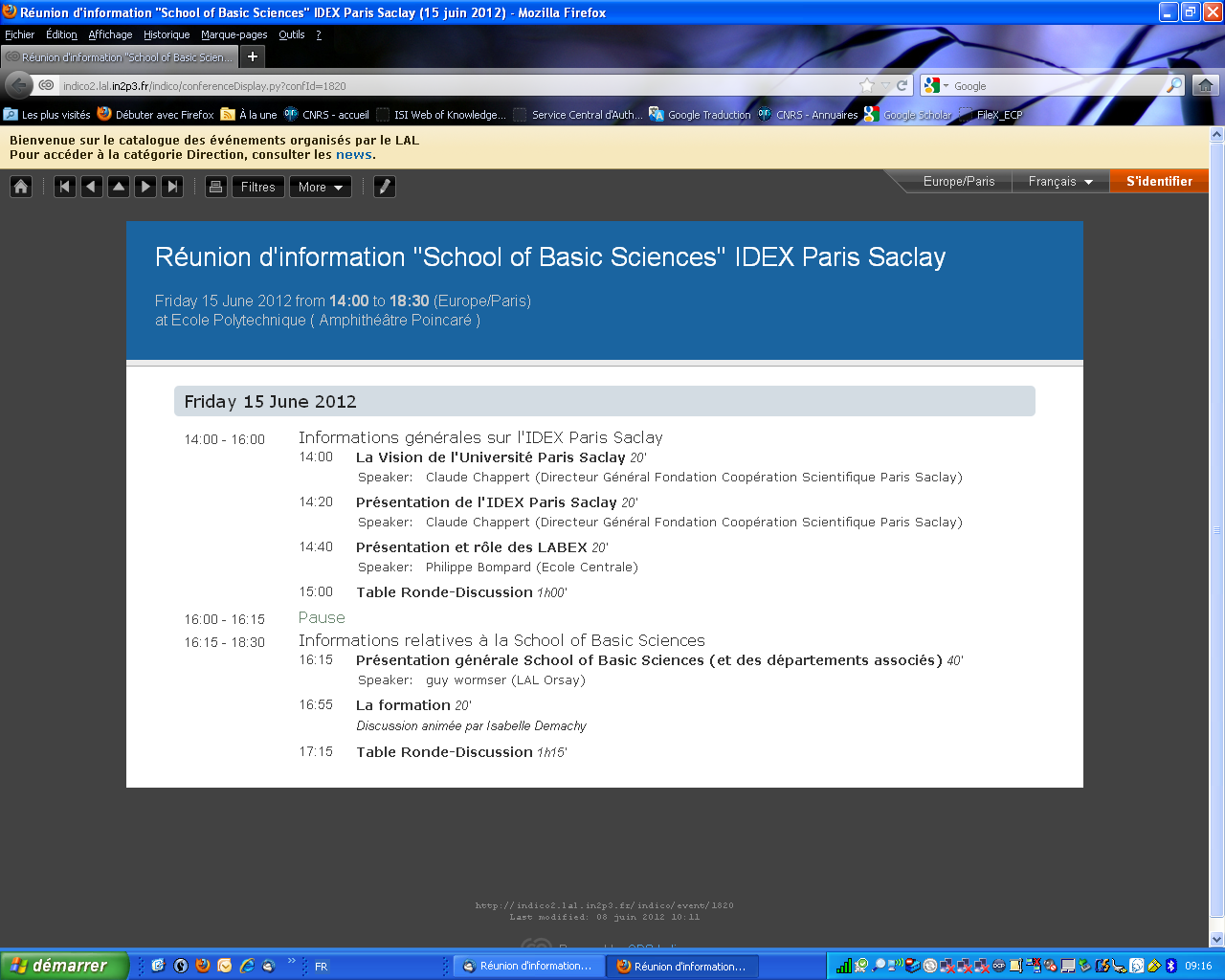 15/06/2012
School of Basic Sciences 15/06/2012  Ph Bompard
20